St. Valentine’s Day
Степанова Вера Геннадьевна
Учитель английского языка МОУ «СОШ №11»
2019-2020
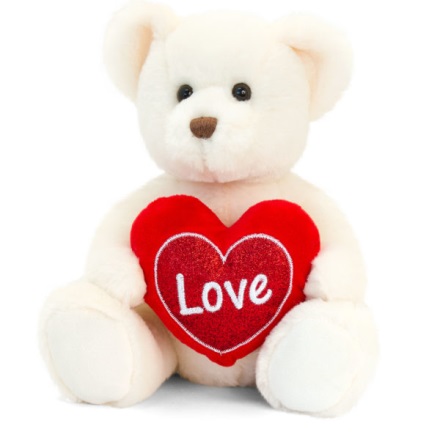 Teddy bear
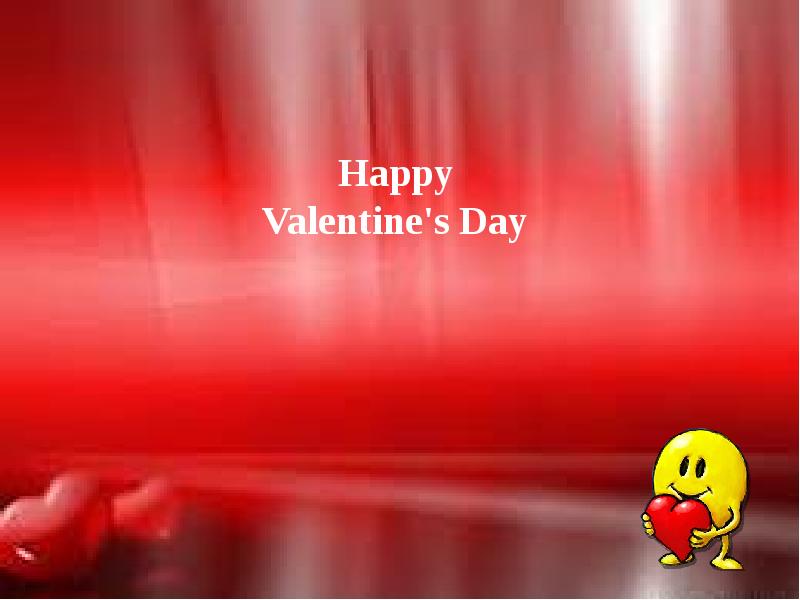 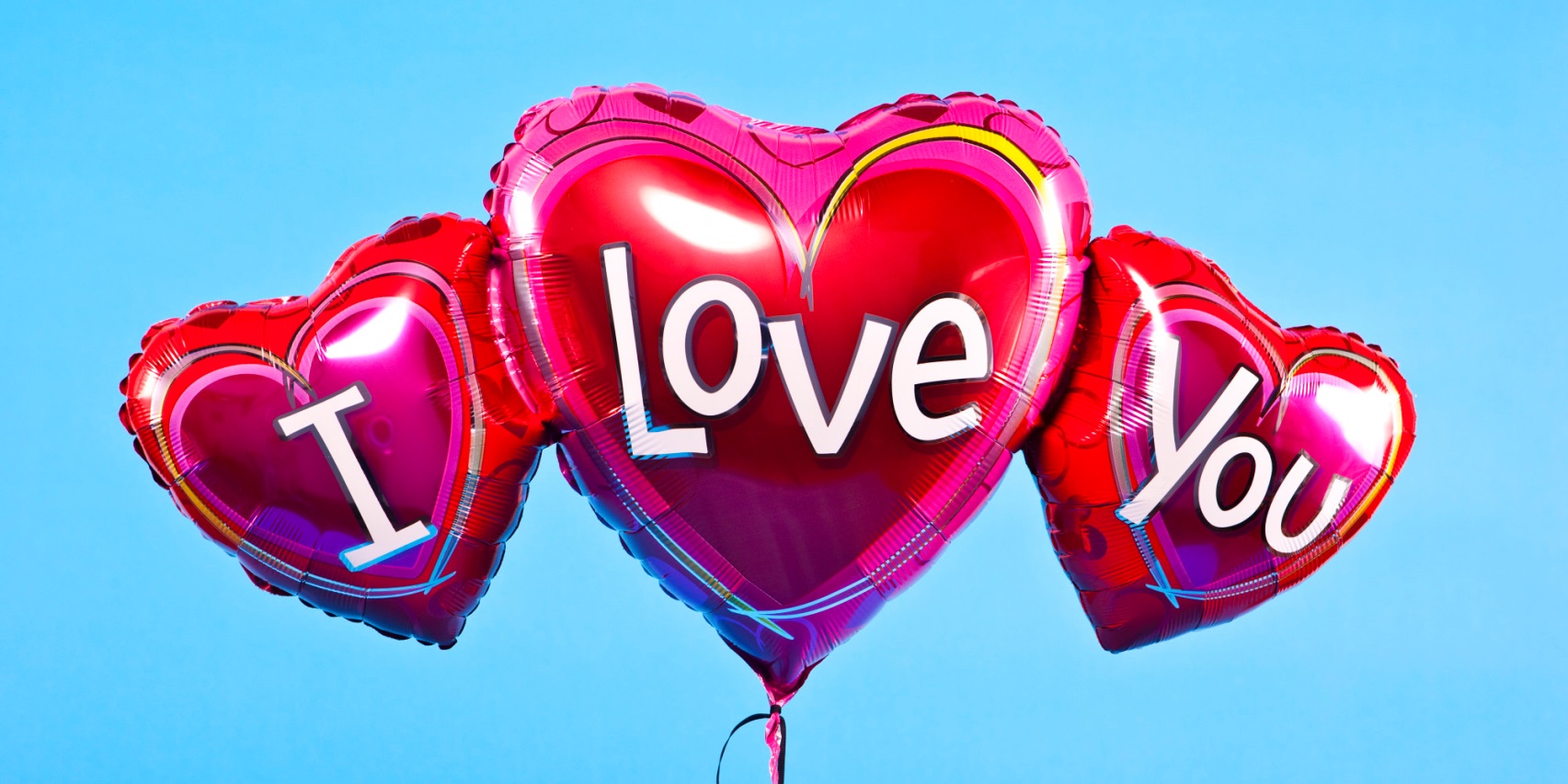 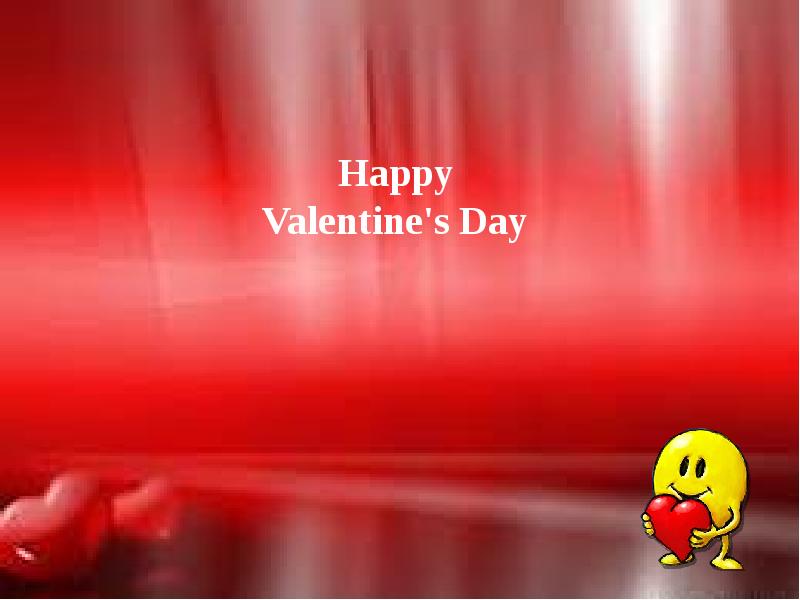 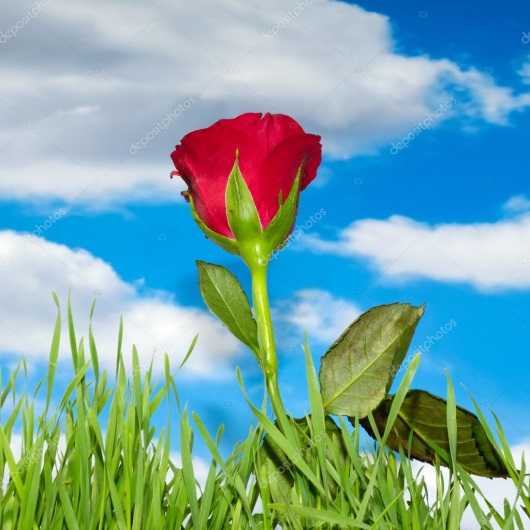 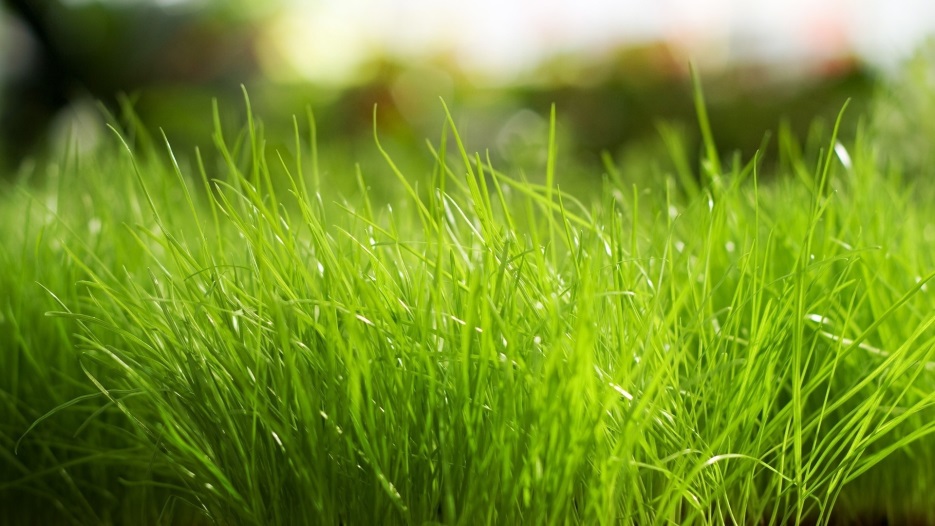 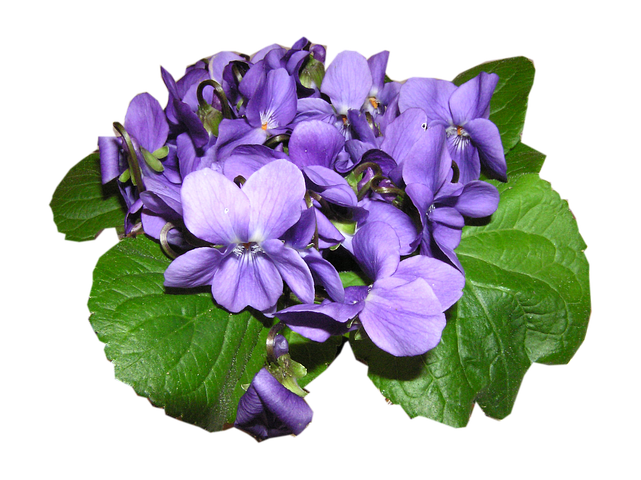 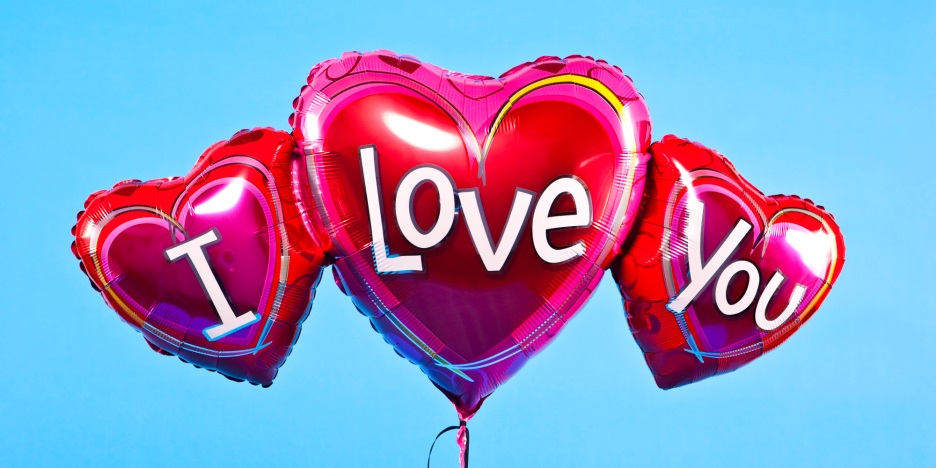 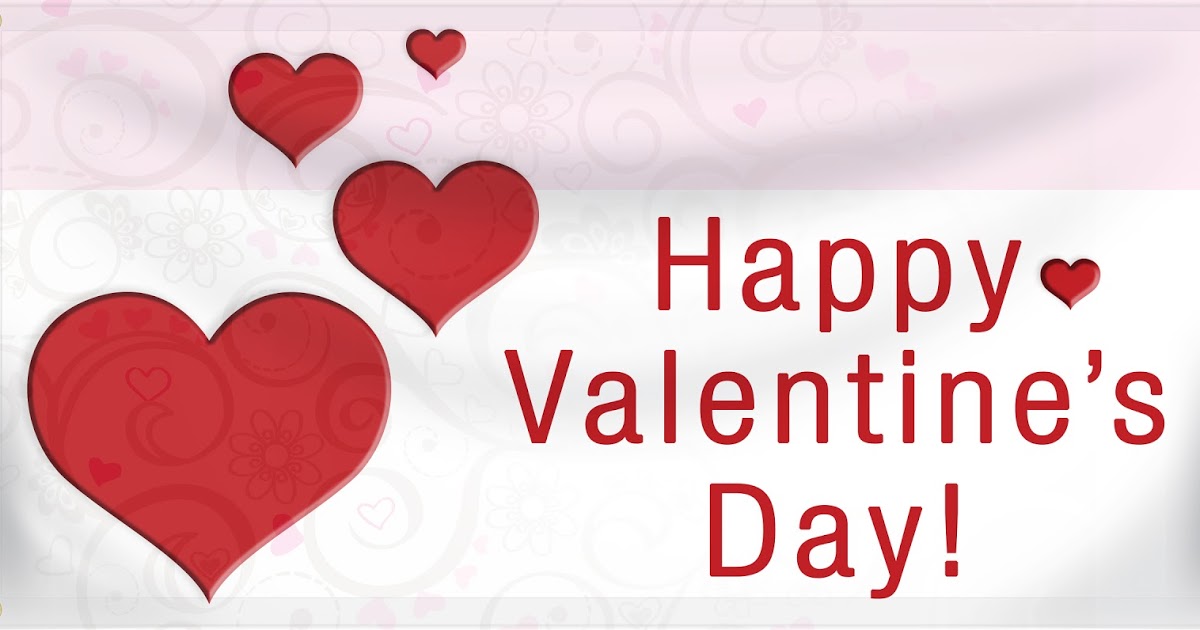